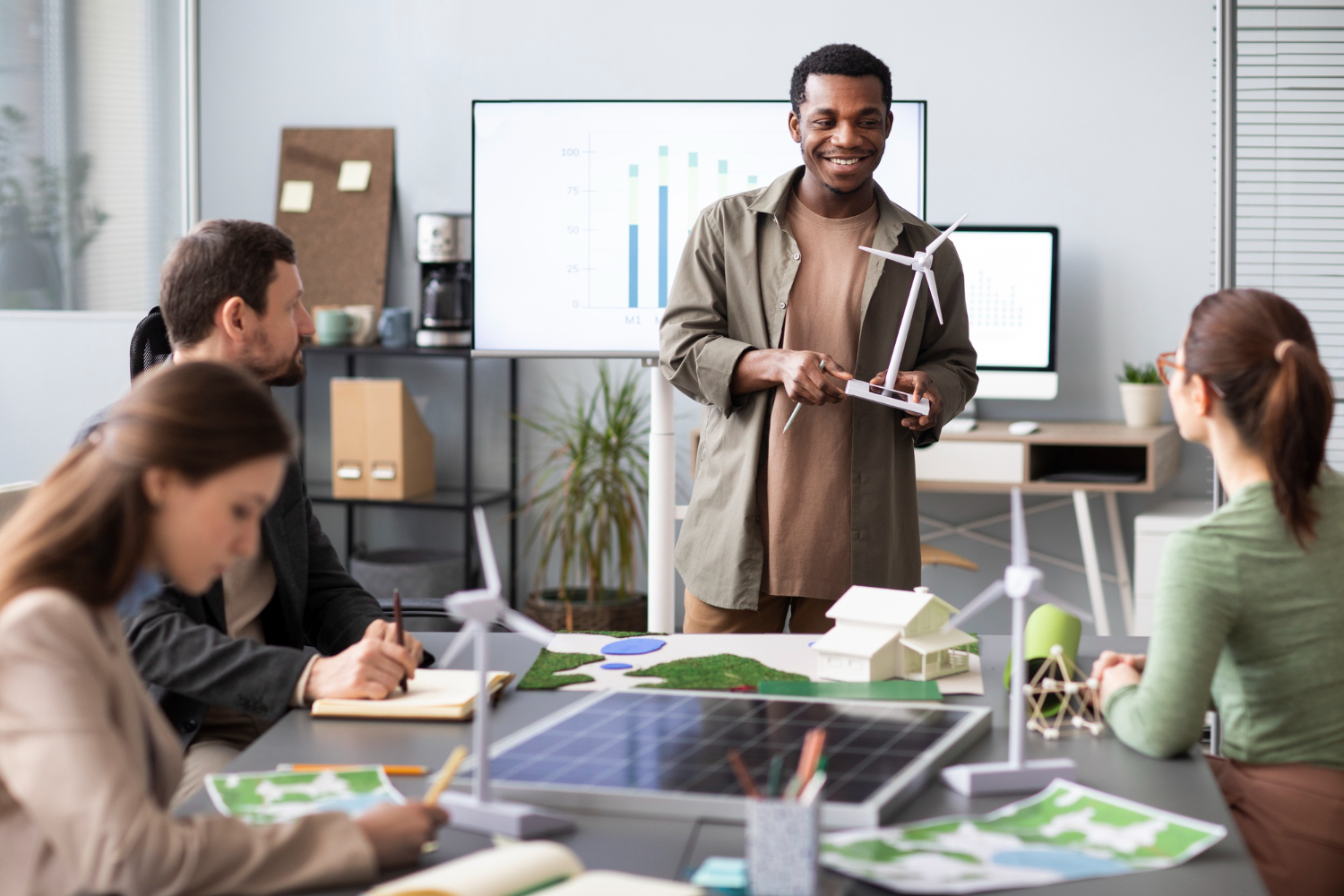 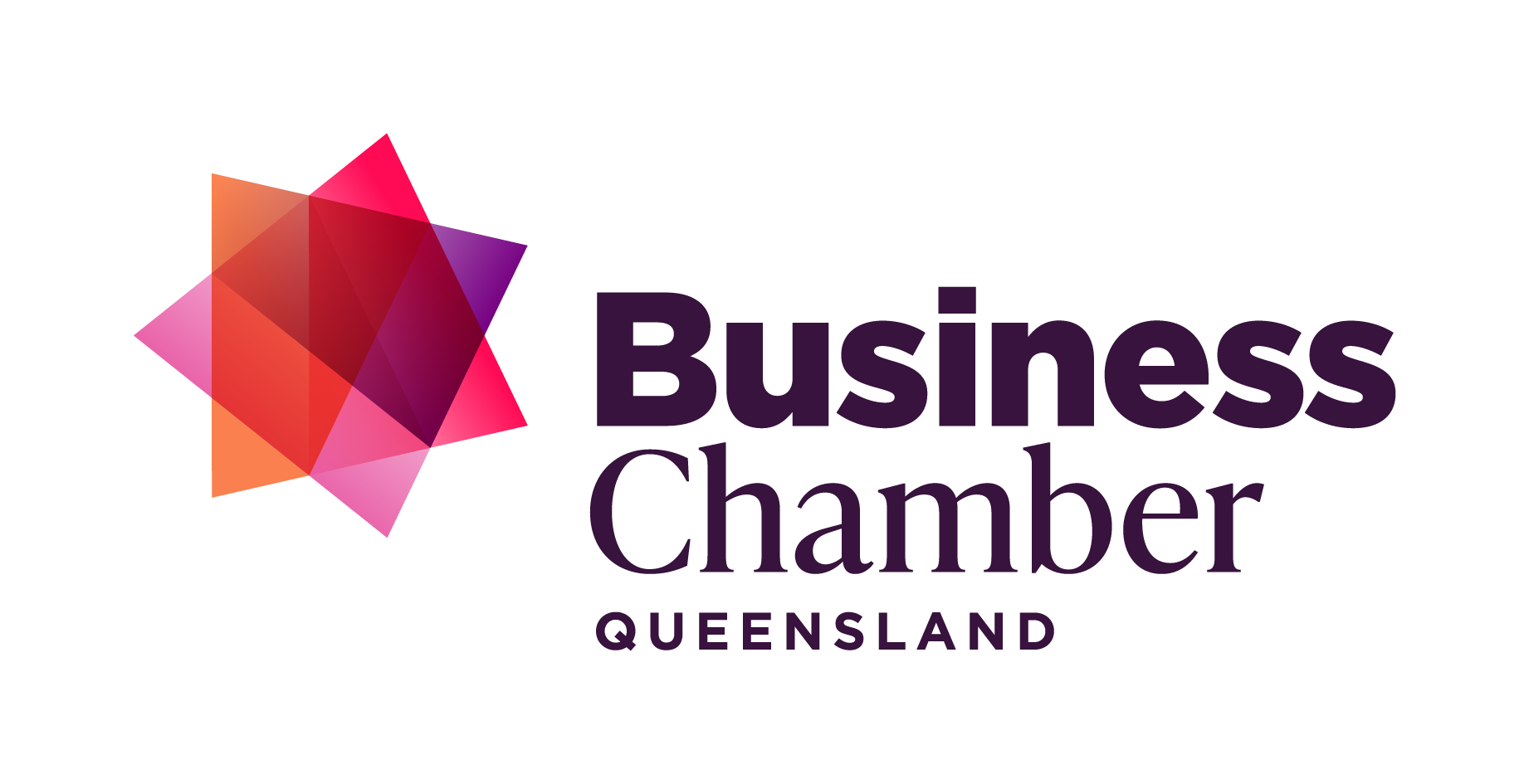 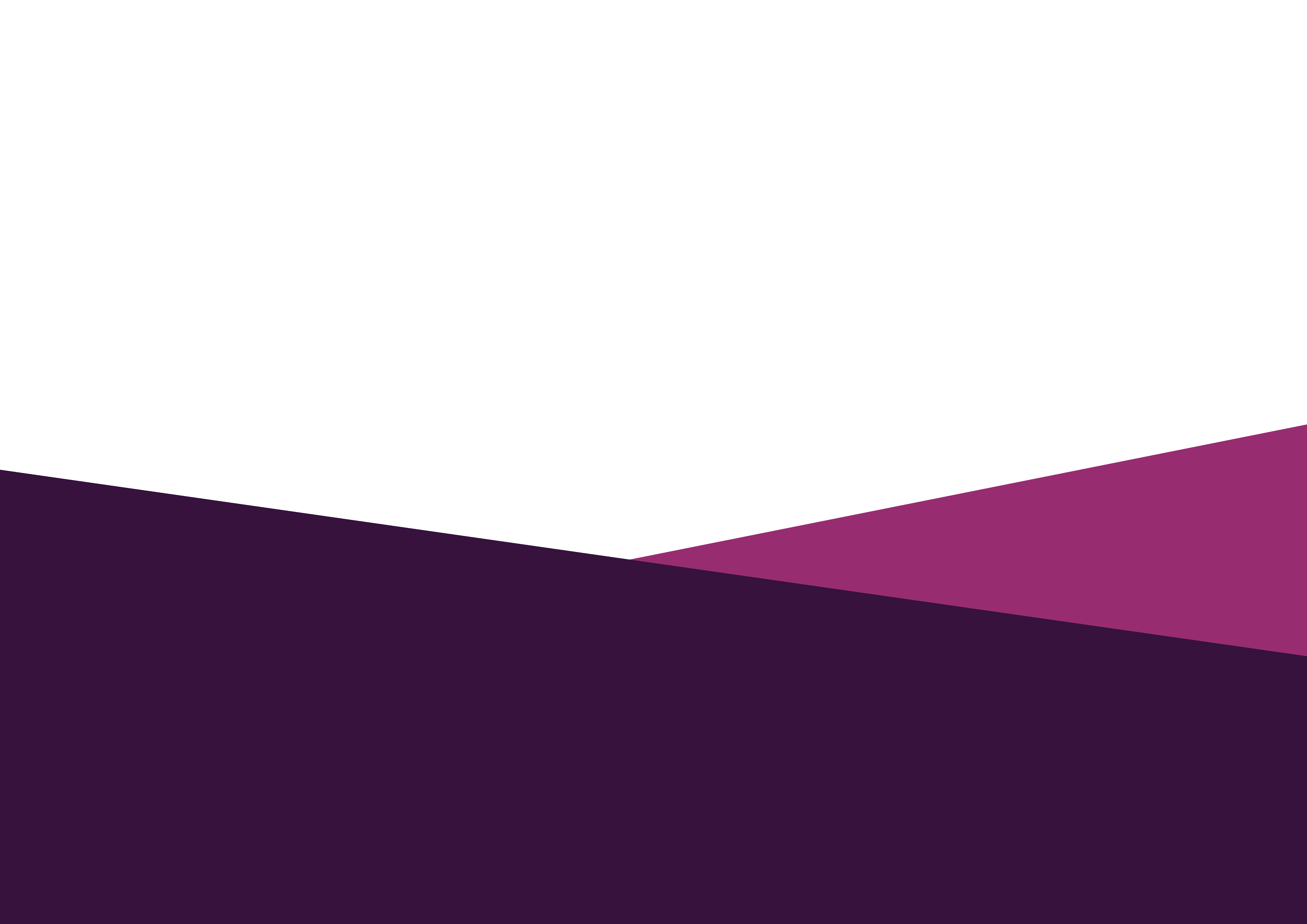 ENERGY
OPPORTUNITIES CHECKLIST